Пам'ятки архітектури та образотворчого мистецтва
Додаток до ЗНО
Виникнення та розквіт Київської Русі
Софійський собор в Києві
(перша половина ХІ ст.)Сучасний вигляд
Мозаїки богоматері Оранти та Христа Вседержителя із Софійського собору у Києві
Спасо - Преображенський собор в Чернігові. 1036 р.Сучасний вигляд
Успенська соборна церква  Києво - Печерського монастиря. 1073-1087. Реконструкція. Сучасний вигляд
Родина князя Святослава Ярославовича. Мініатюра з “Ізборника”. 1073 р.
Євангеліст Лука. Мініатюра з Остромирового Євангелія. 1056-1057рр.
Київська Русь за часів роздробленості. Галицько-Волинська держава.
Мозаїчна композиція “Євхаристія” з Михайлівського Золотоверхого Собору. 1108-1113 рр.
Холмська  ікона Богородиці (візантійська традиція) ХІ ст.
Свенська ікона Богородиці зі святими Антонієм та Феодосієм Печерськими. Початок ХІІ ст.
Дорогобузька ікона Богородиці. Остання третина XIII ст.
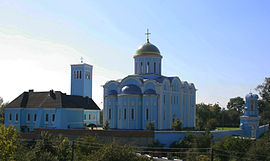 Успенський собор у Володимирі 1161 р. Реконструкція
Вишгородська ікона Богородиці (візантійська традиція) І половина ХІІ ст.
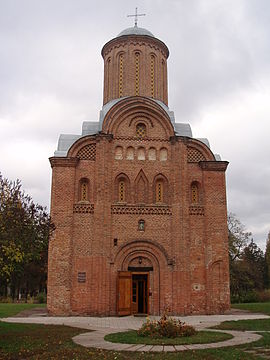 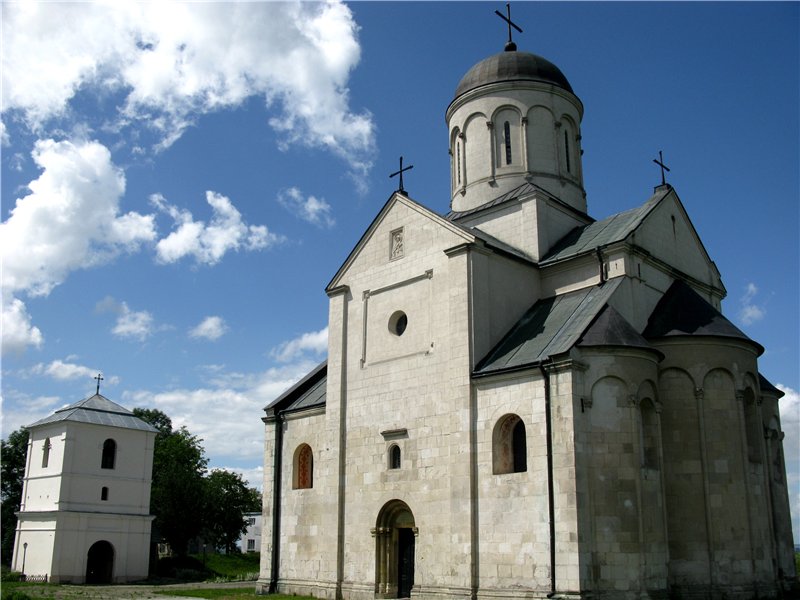 П'ятницька церква в Чернігові. Кінець ХІІ ст.
Церква святого Пантелемона поблизу Галича. Кінець ХІІ ст.
Українські землі у складі Великого князівства Литовського та інших держав ( у  другій половині XIV – перший половині XVIст.)
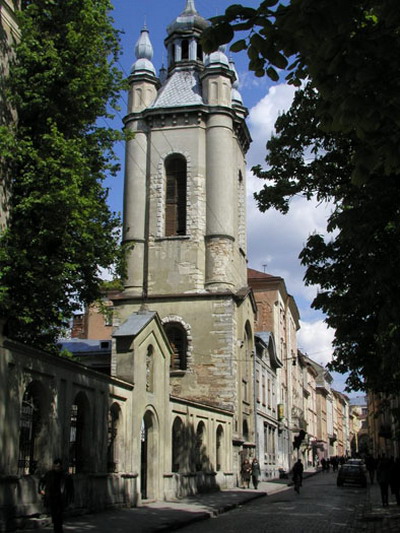 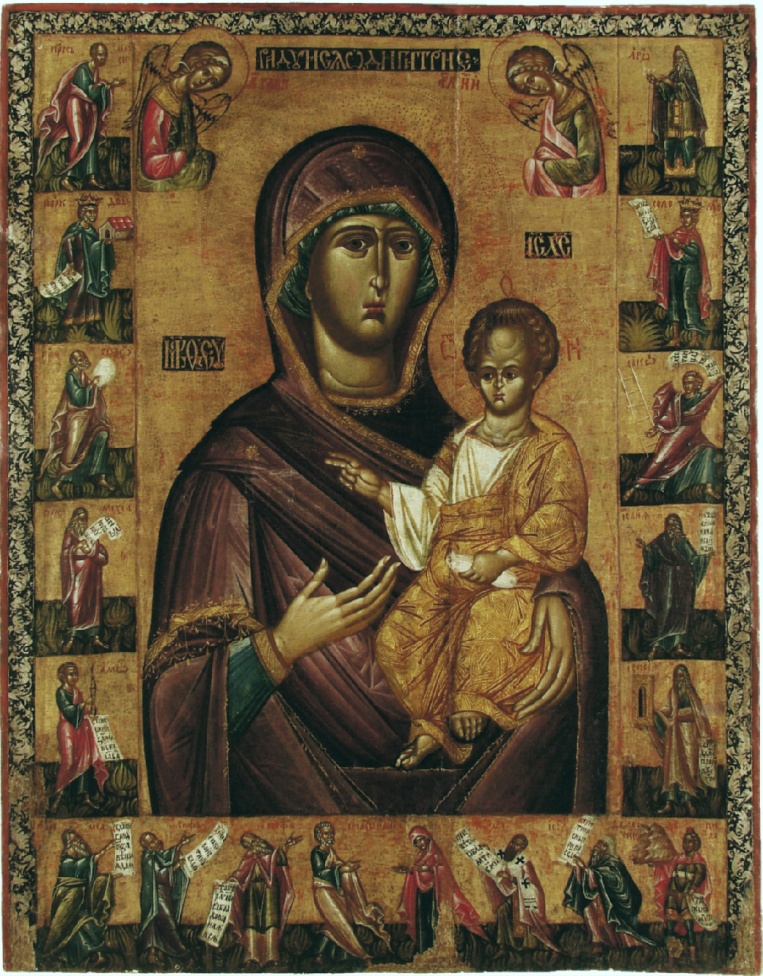 Вірменський замок у Львові.
 1363 р.
Ікона Богородиці з пророками з церкві у Підгородцях
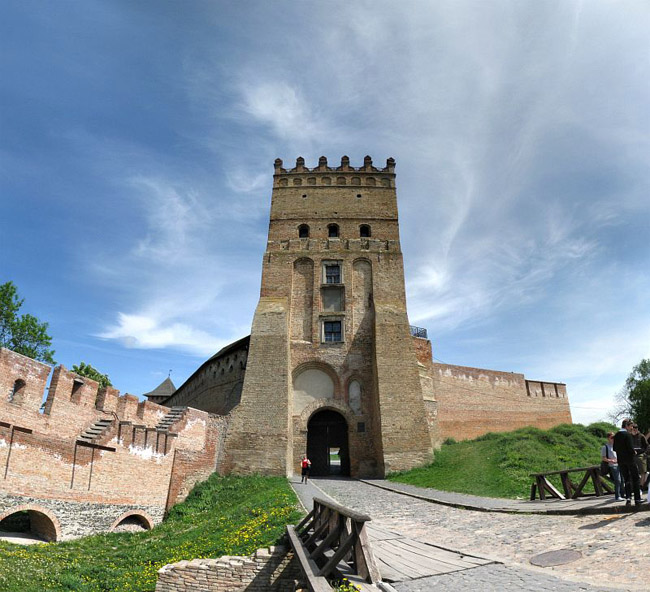 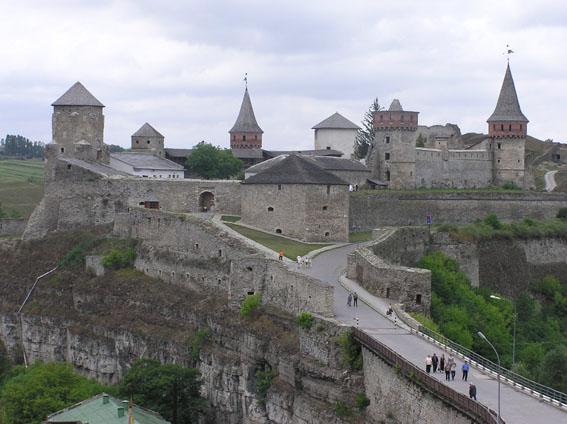 Верхній замок у Луцьку. 
2 половина XIVст.
Кам`яніць – Подільська фортеця
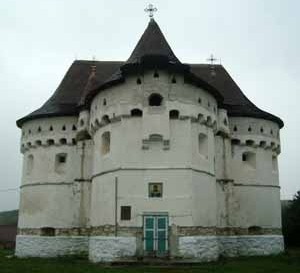 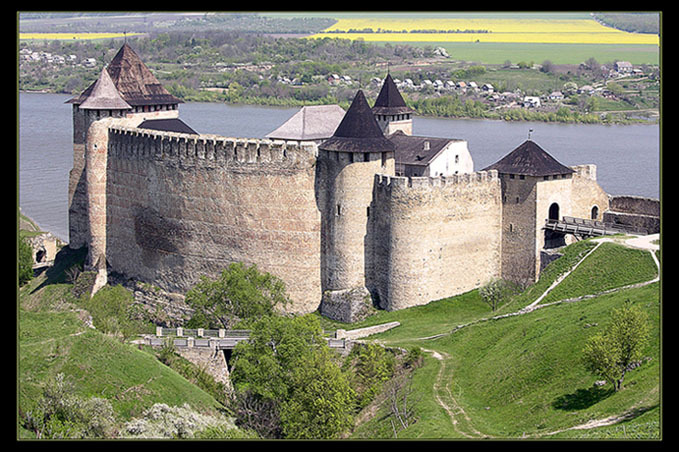 Покровська церква – фортеця в с. Сутківцях
Хотинська фортеця
Література
В.Власов Пам'ятки архітектури та образотворчого мистецтва України (від Середньовіччя до Новітньої доби)
Статті та фото  з  Інтернету